Мкдоу ЦРР д/с №5 «Золотая рыбка» город Пластвыполнил :Калжигитова С.Г.
«Наш город Пласт»
История пласта
История связана с добычей золота. Золото дало жизнь и развитие Пласту.
Посёлок Пласт образовался в апреле 1931года.
7 октября 1940 года  присвоен статус город
1955 году- Кочкарский район переименован в Пластовский
В марте 1965 года Пласт стал городом областного подчинения
1 января 2005 года вновь образован Пластовский муниципальный район











                                                                    герб города Пласт
Флаг города Пласт
Пластовский район на карте Челябинской области
Музей
Школа №20
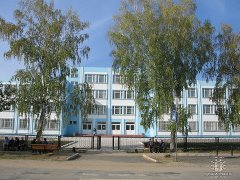 Памятник Трём поколениям
Бассейн «Аквамарин»
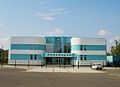 Поликлиника
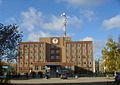 Шахта Центральная
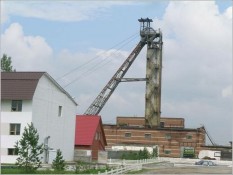 ДК «Октябрь»
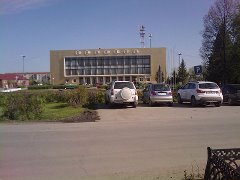